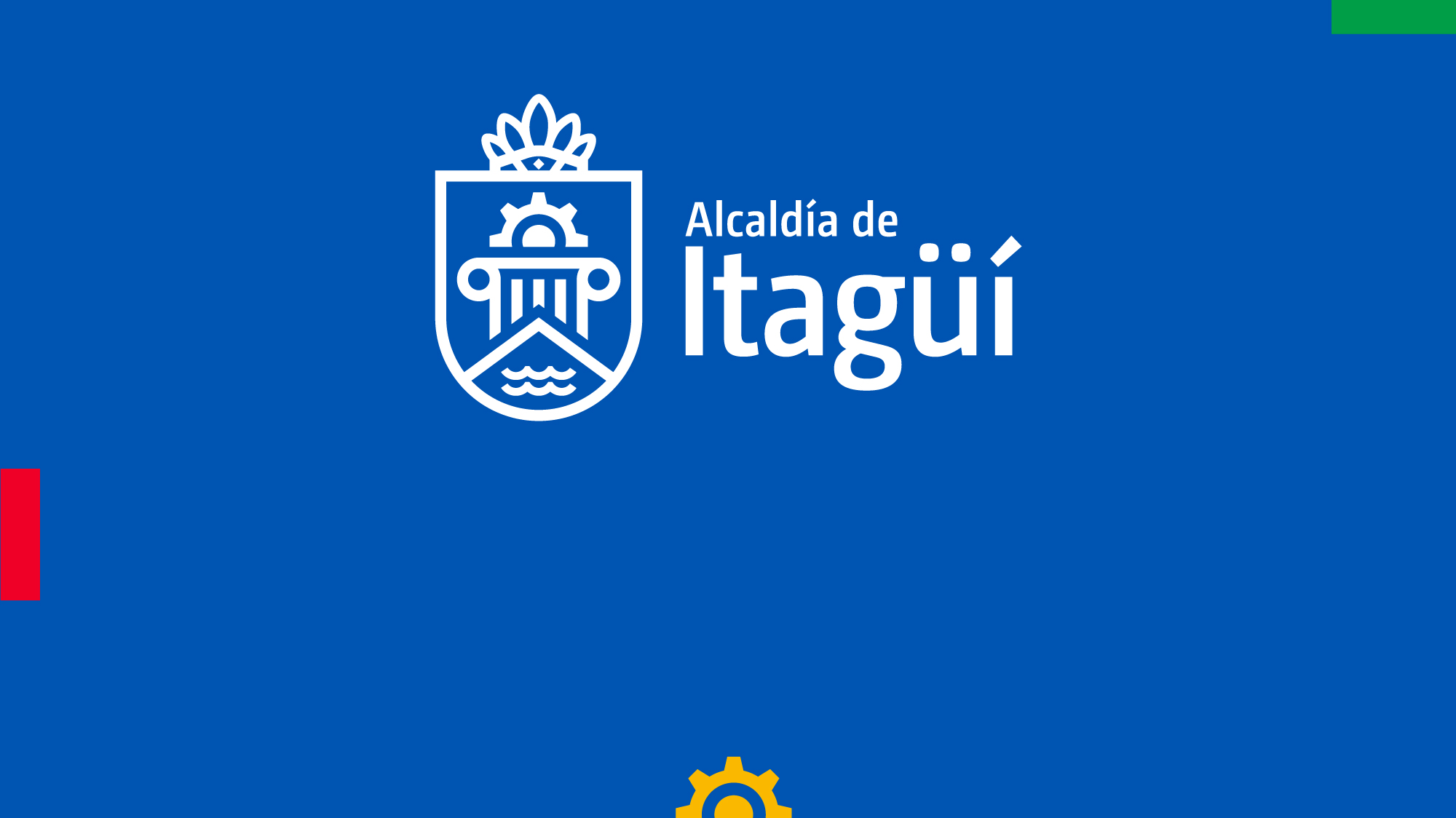 PLAN DE ACCIÓN
VIGENCIA 2020 segundo semestre
DEPARTAMENTO ADMINISTRATIVO DE PLANEACIÓN
PLANEAR  ES  PROYECTAR
Acción que implica la elaboración de un plan o proyecto de trabajo, estudio o de alguna actividad a realizar a futuro
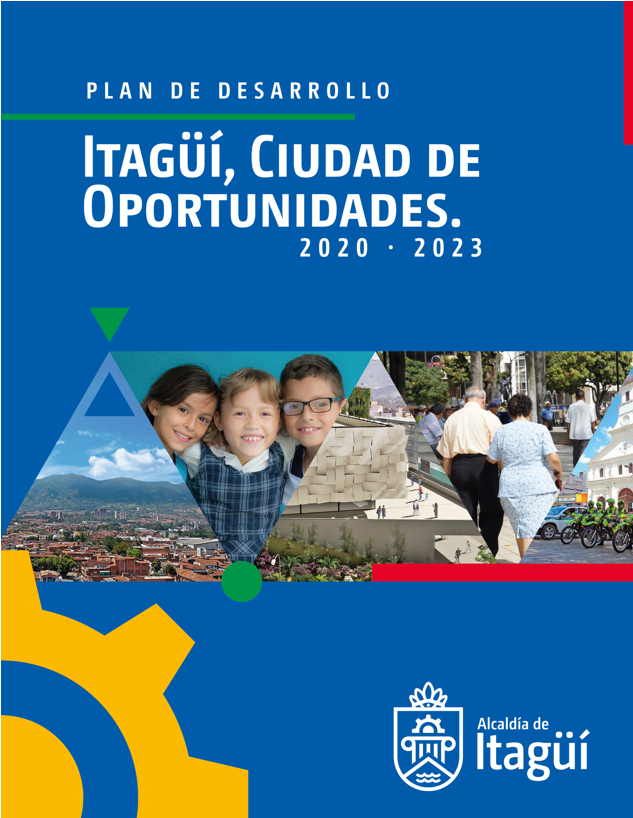 IMPLEMENTACIÓN DEL PLAN DE DESARROLLO MUNICIPAL
PROYECTOS DE INVERSIÓN
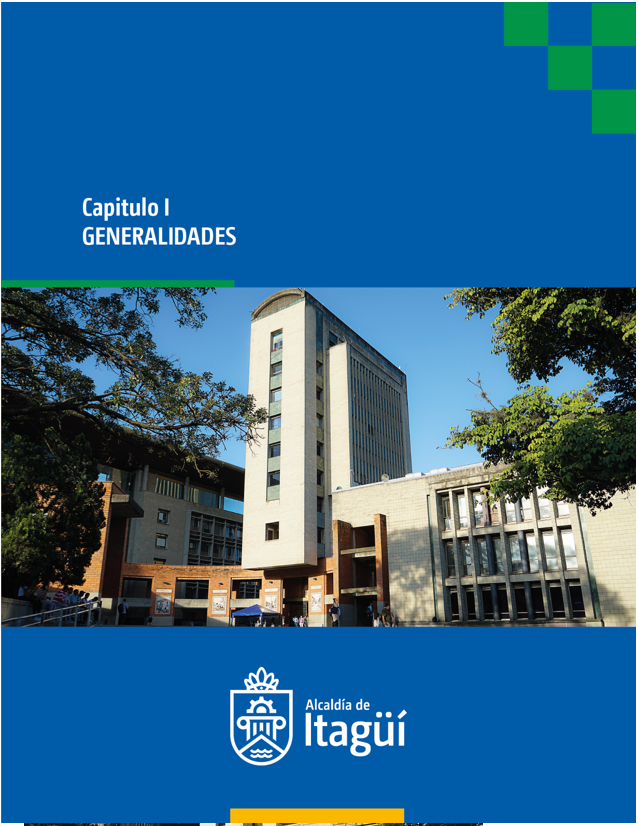 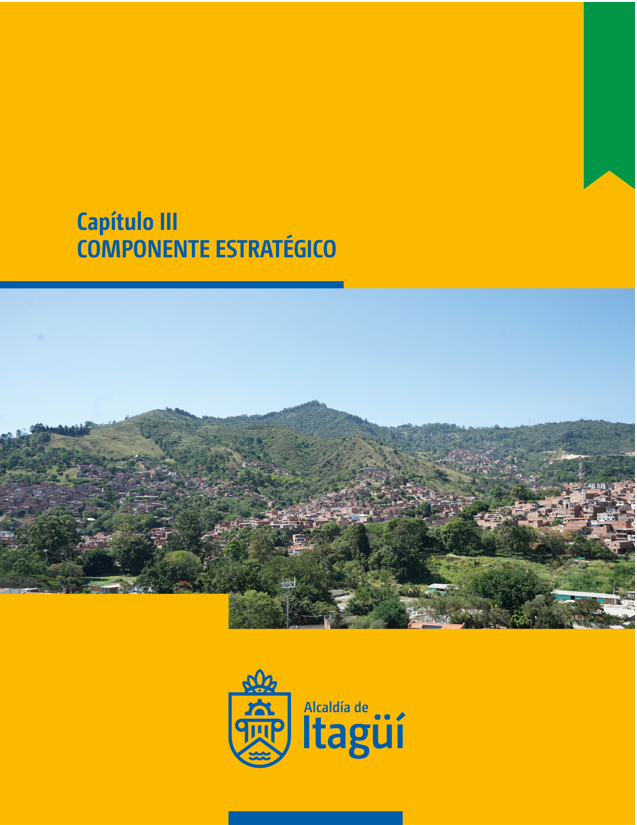 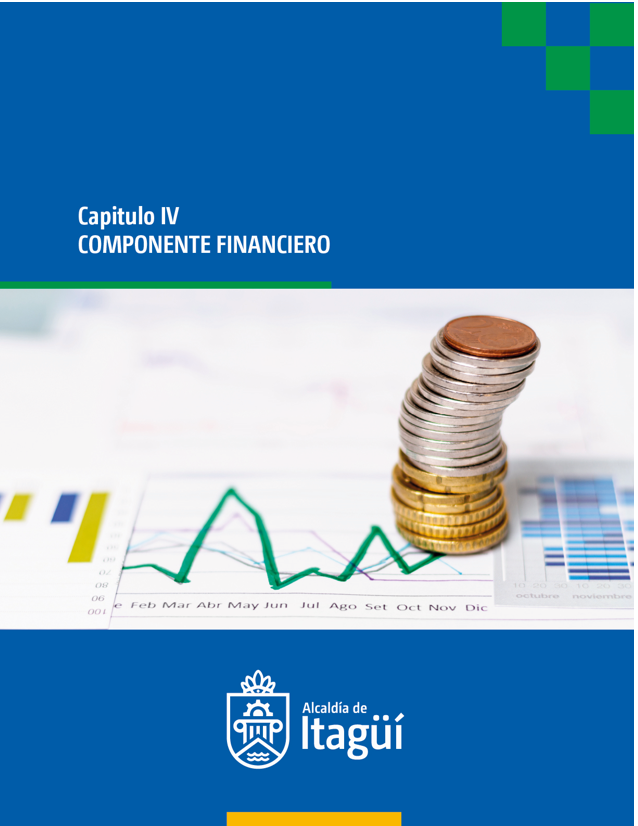 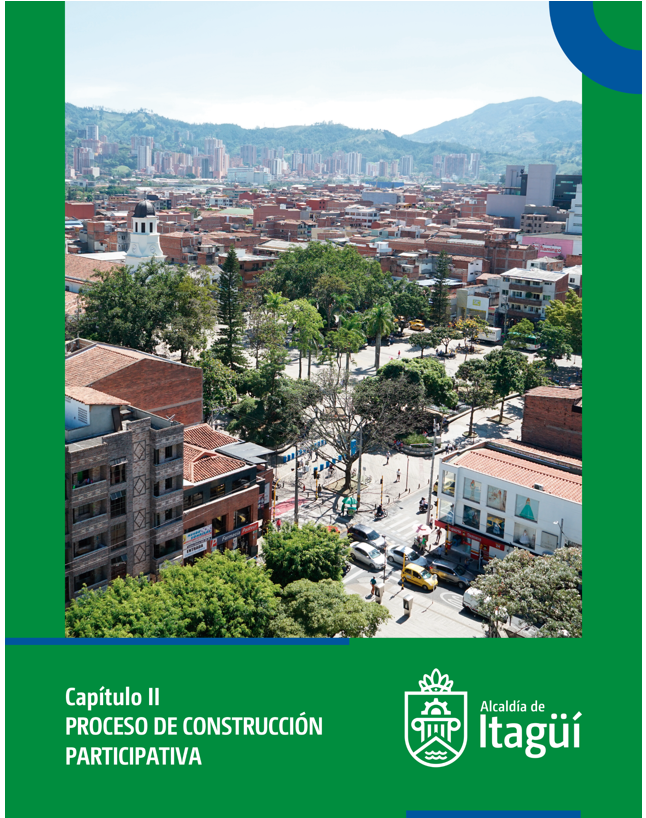 ESTRUCTURA
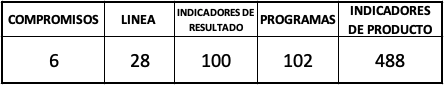 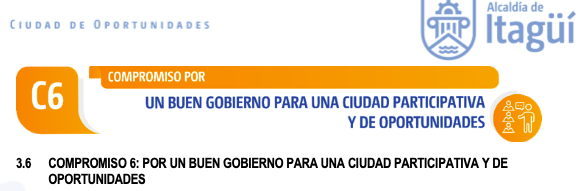 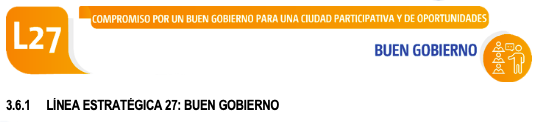 PLAN INDICATIVO
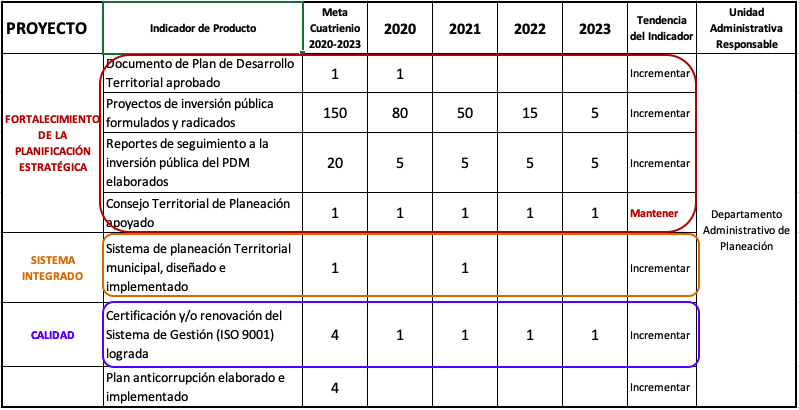 PROYECTO DE INVERSIÓN
VIGENCIA 2020 segundo semestre
OCTUB
SEPTIE
AGOST
NOVIE
DICIEM
JULIO
PRODUCTO 1
ACTIVIDAD 1
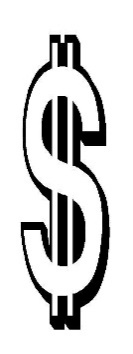 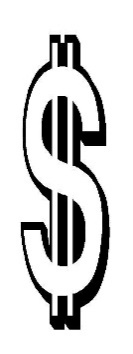 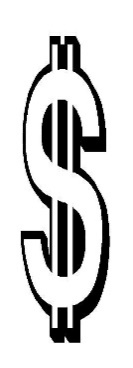 PRODUCTO 1
ACTIVIDAD 1
PRODUCTO 1
ACTIVIDAD 1
ACTIVIDAD 1
PRODUCTO 1
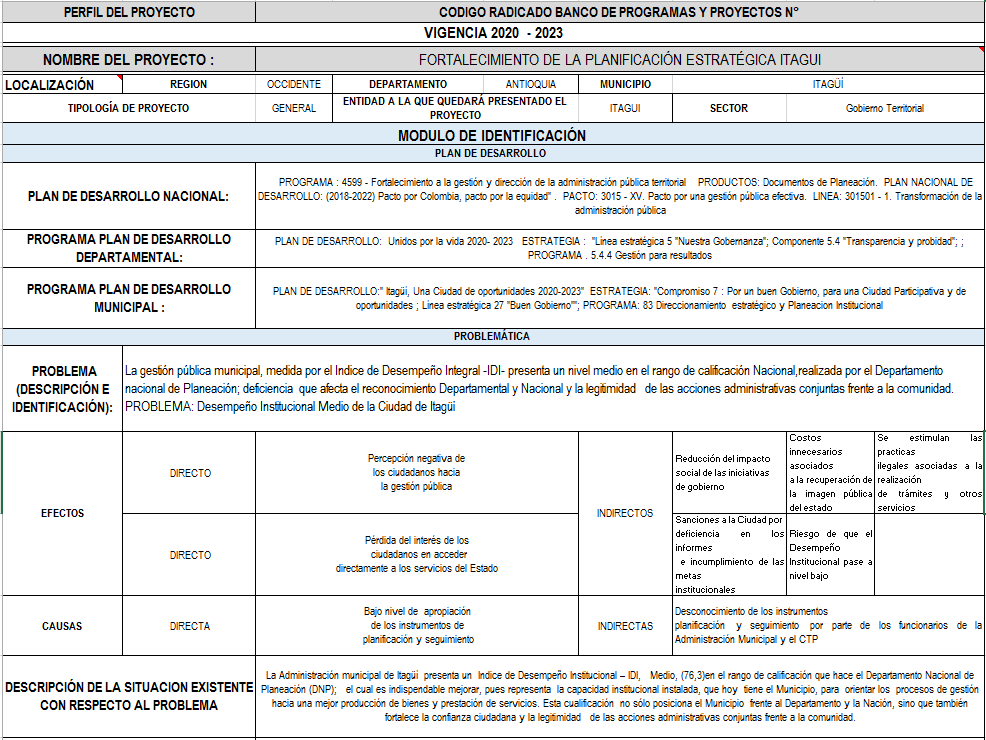 PERFIL PROYECTO DE INVERSIÓN 
FO-DE-08
HOMOLOGACIÓN PRESUPUESTAL
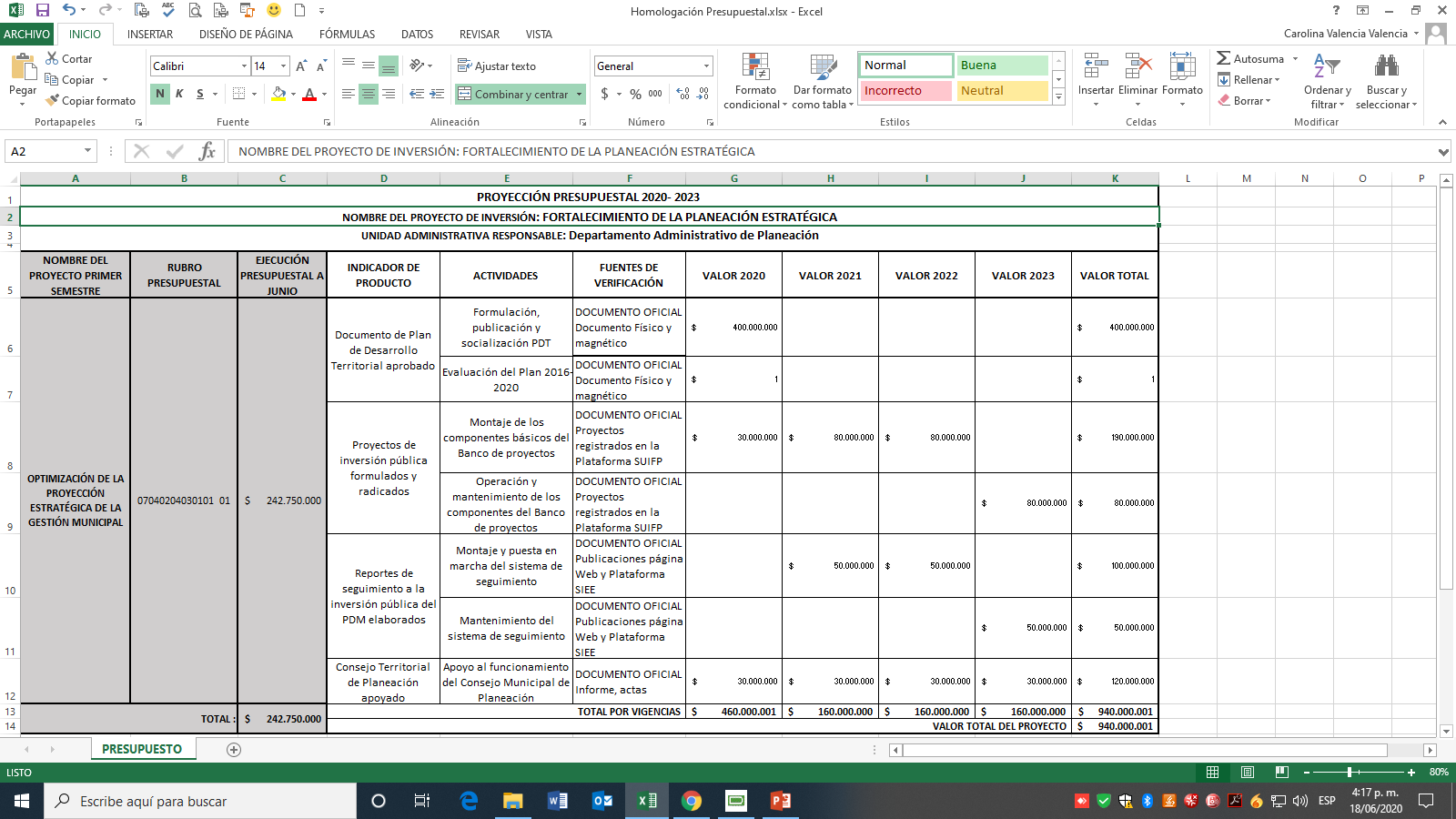 M.G.A WEB
RESOLUCIÓN 1450 DE 2013
M.G.A ÚNICA METODOLOGÍA PARA LA FORMULACIÓN Y EVALUACIÓN DE LOS PROYECTOS
RESOLUCIÓN 0806 DE 2005
METODOLOGÍA DEL BANCO DE PROYECTOS  M.G.A
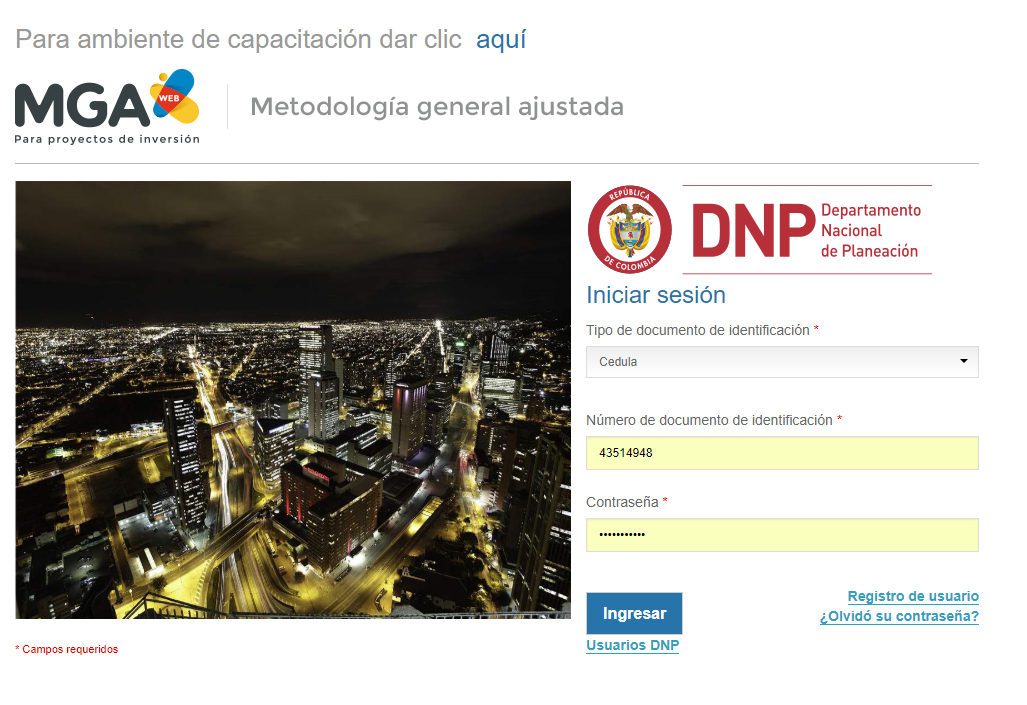 HERRAMIENTA  FUNDAMENTADA EN LA METODOLOGÍA DE MARCO LÓGICO
MML
INTENCION
Un PLAN DE ACCIÓN es un documento que prioriza las iniciativas más importantes para cumplir con ciertos objetivos y metas, se constituye como una guía que nos permite llevar a cabo el cumplimiento de un proyecto.
Hacer, realizar, construir, producir, disponer,  fabricar ejecutar acciones en tiempo determinado (anualidad)
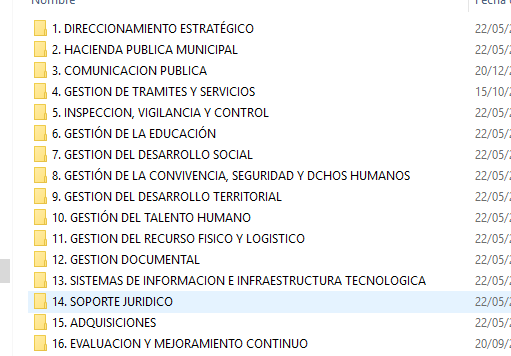 CÓMO HACER EL PLAN DE ACCIÓN VIGENCIA 2020
FORMATO DEFINIDO: FO-DE-03
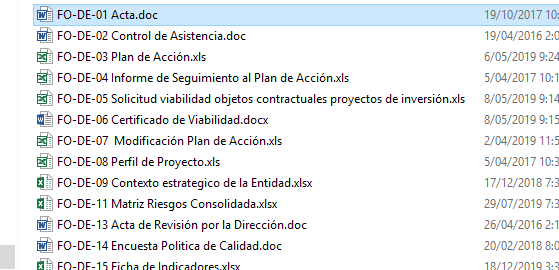 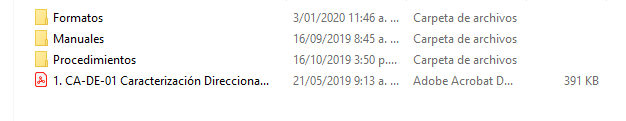 FORMATO FO-DE-03
PLAN DE ACCIÓN
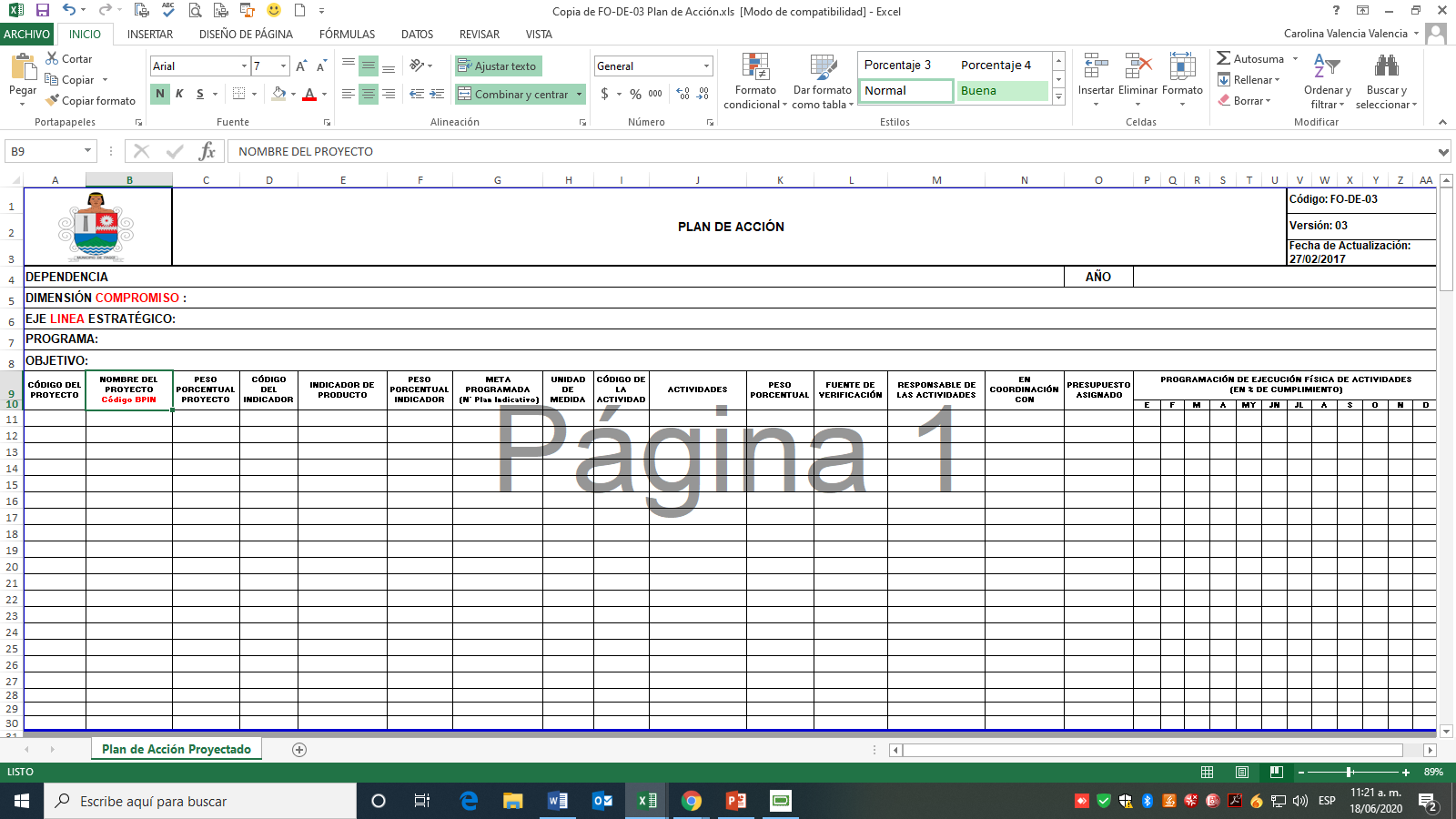 ESTRUCTURA DEL PLAN DE DESARROLLO 2020-2023
2020   Segundo semestre
PLAN DE ACCIÓN Segundo semestre 2020
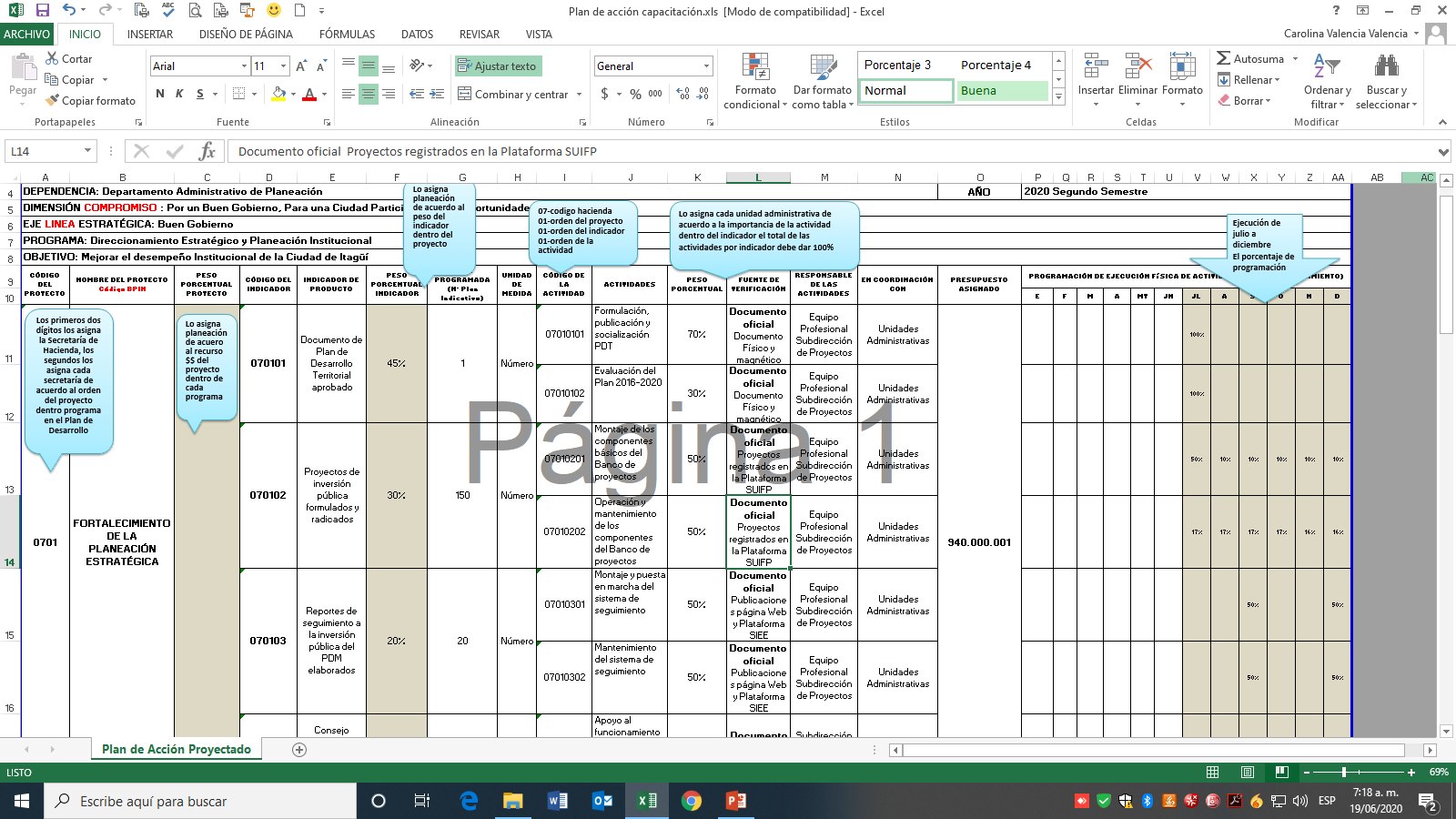 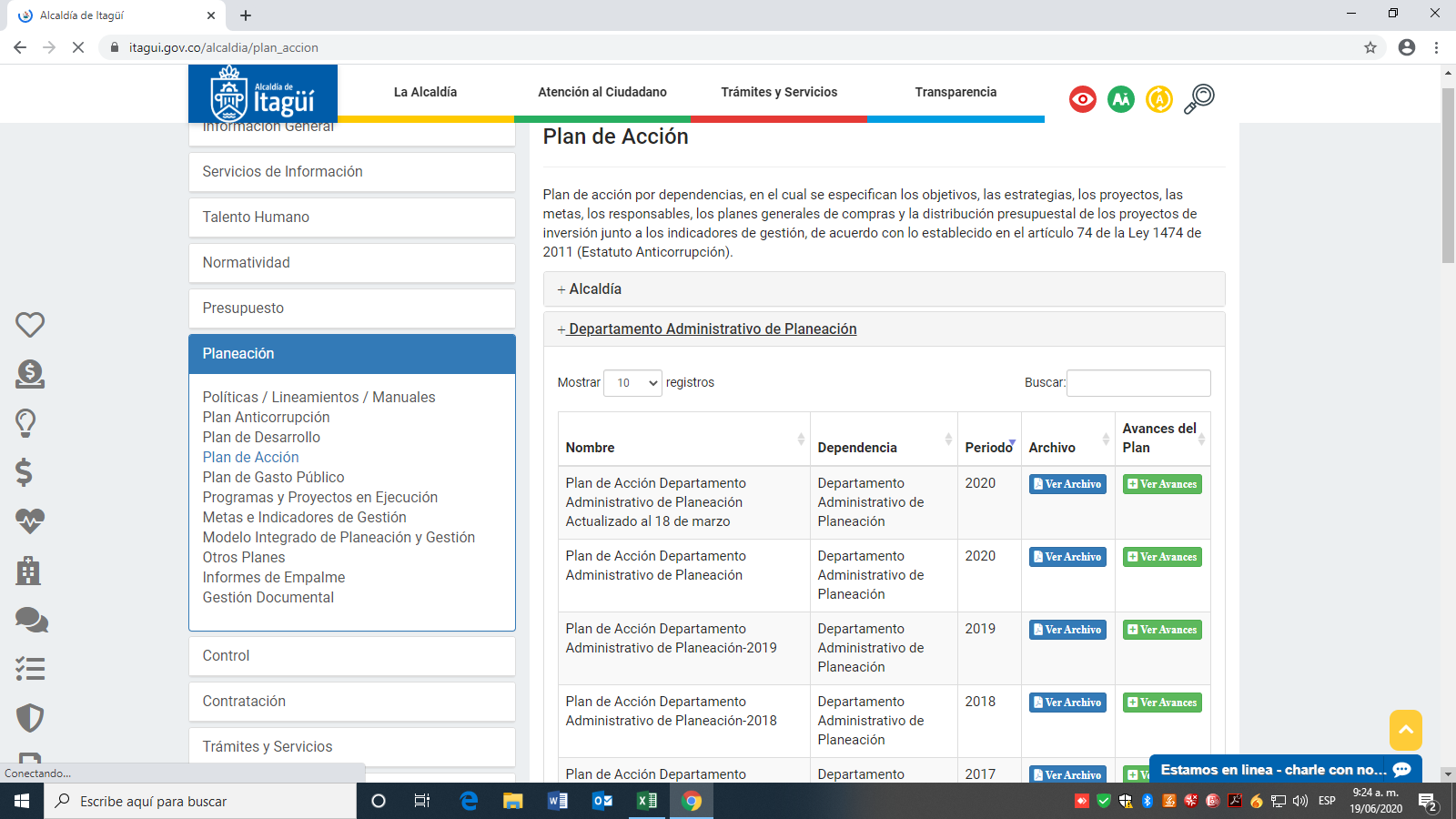 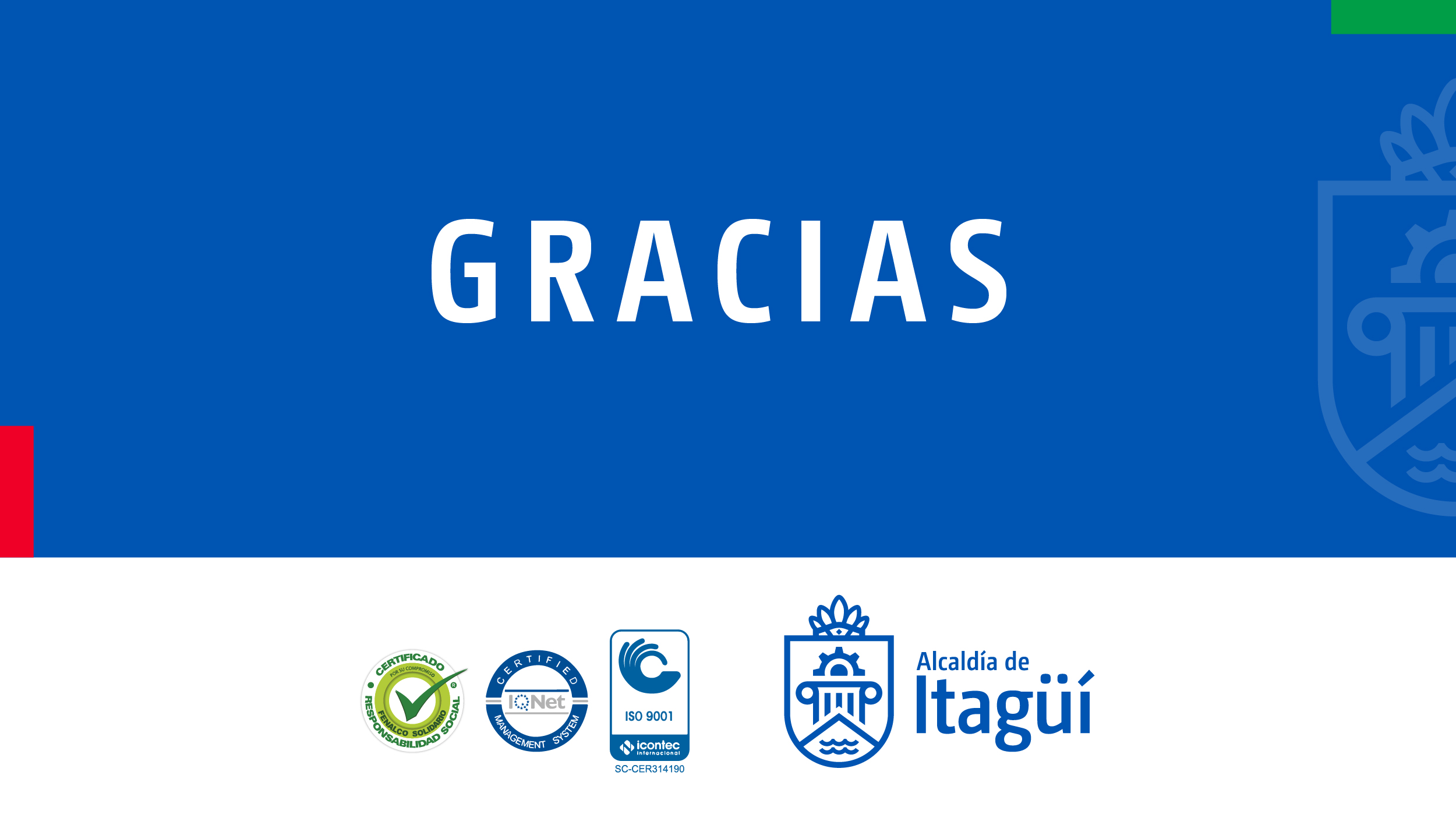